Fraud and Internal Controls – The Good, the Bad and the Ugly

Presentation for the Puget Sound Finance Officers Association
November 13, 2019

Robert Goehring, CFE, CPA, City Auditor
rgoehring@kentwa.gov
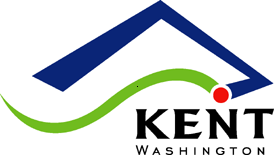 1
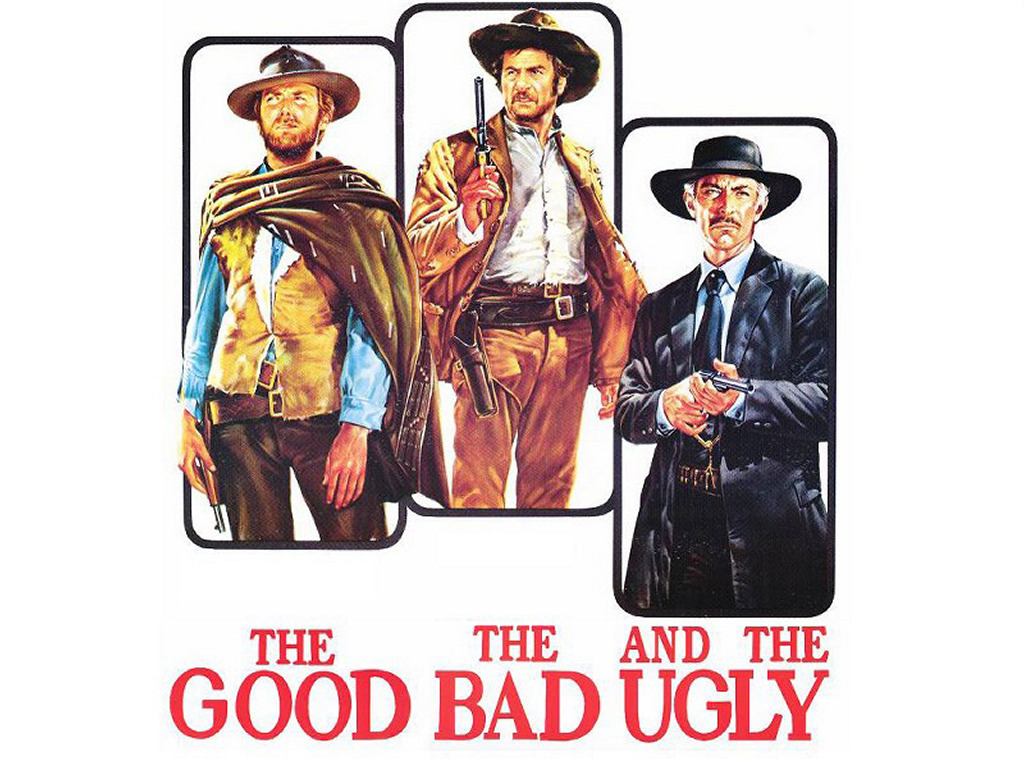 Source:  erpforidaho.com
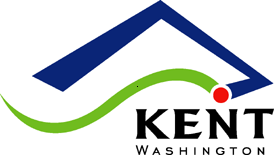 2
Biography
City Auditor, City of Kent (September 2002 through current)
Washington State Auditor’s Office (August 1987 – August 2002, last three years with Special Investigations) 
Director at Large (six years as President), Pacific Northwest Chapter/ACFE (July 2002 – Current)
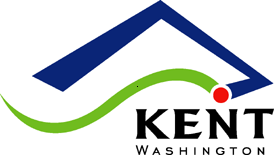 3
3
Biography - Continued
Graduate of Central Washington University (Accounting)
Enjoys making pies and greeting cards and listening to both kinds of music – Barbara Streisand and Neil Diamond
A strong proponent of nuclear power (“Hanford Corner” in office, complete with a Geiger Counter)
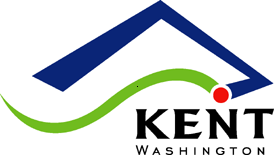 4
4
Disclaimer
The views and opinions expressed do not necessarily reflect the views and opinions of the City of Kent, or City elected officials, management or staff.
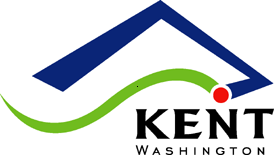 5
5
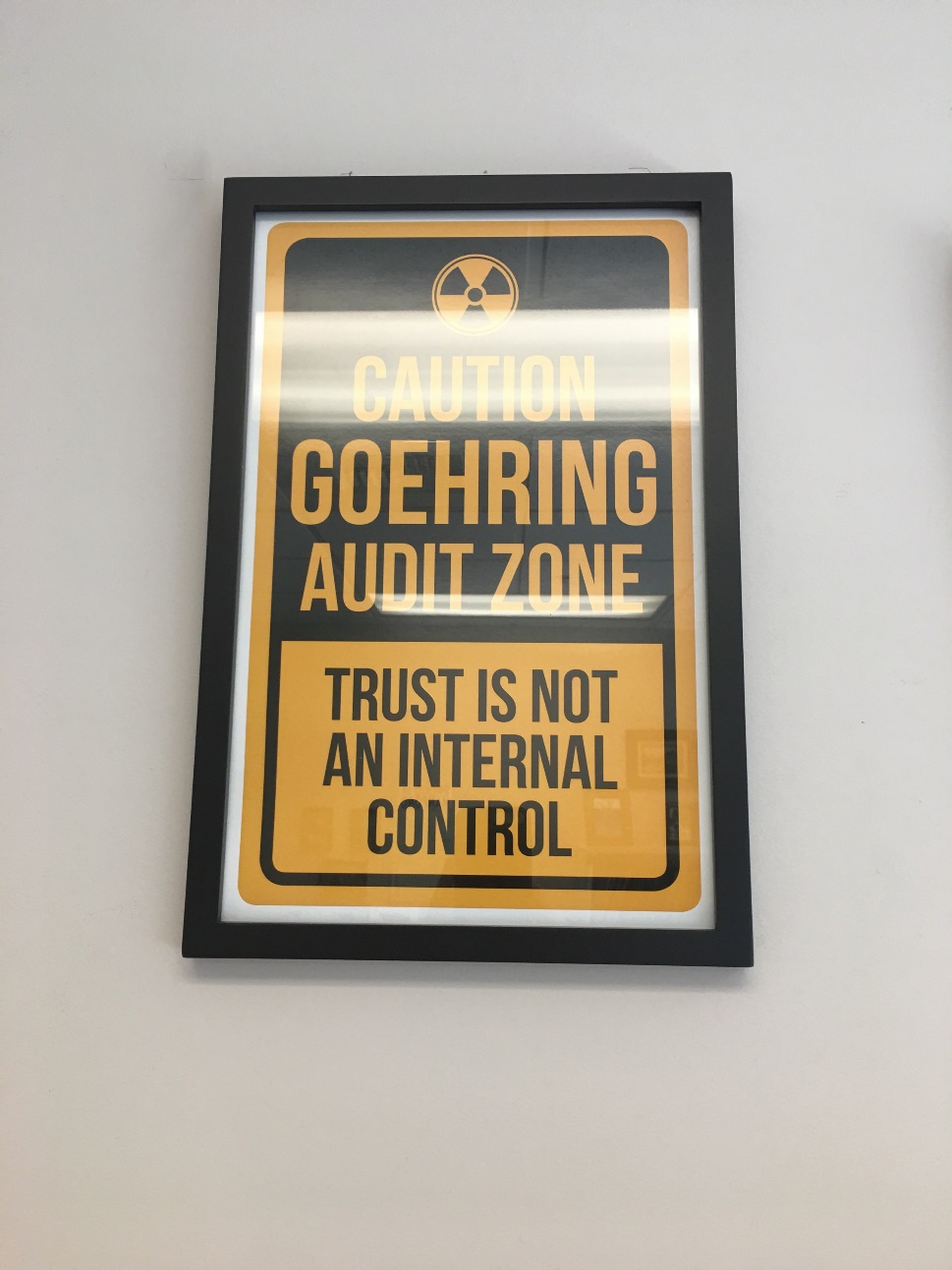 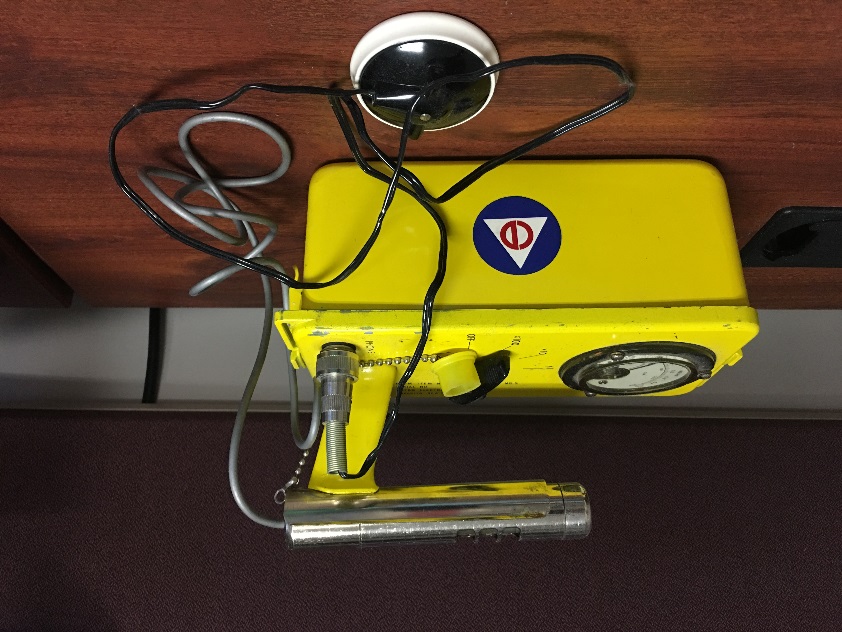 Batteries?
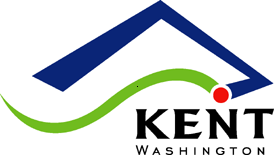 6
6
Some Things that Fraudsters Do Not Consider
Rather to fail with honor than succeed by fraud. – Sophocles
Some people change their ways when they see the light; others when they feel the heat. – Caroline Schroeder
Let the punishment be equal with the offense – Cicero (if only this was true)
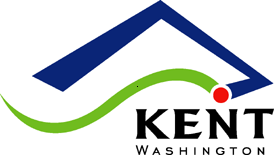 7
7
Some Things - Continued
Success will come and go, but integrity is forever. – Amy Rees Anderson
Be honorable yourself if you wish to associate with honorable people – Welsh Proverb
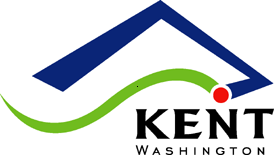 8
8
Agenda
November 2018 PSFOA Presentation Summary
COSO Integrated Internal Control Framework (Overview)
Audit Risk Heat Maps – Accounting System, Department and Operation
Check-for-Cash Substitution Scheme
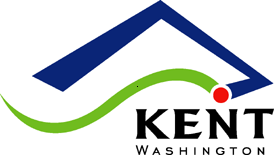 9
9
Agenda - Continued
Accounts Receivable Lapping Scheme 
Fraud Casebook Lessons from the Bad Side of Business:
A New York State of Mind
The Skim Sisters
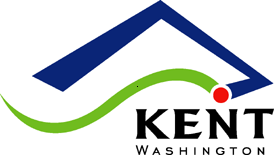 10
10
Agenda - Continued
Monitoring Exercise – Municipal Court Revenues 
Concluding Thoughts
Additional Resources
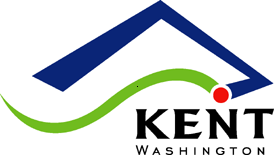 11
11
November 2018 PSFOA Presentation Summary
ACFE 2018 Bi-Annual Report to the Nations:
On average, organizations lose an estimated 5% of their annual revenues to fraud (no change from prior reports)
Over $7.1 billion in total losses
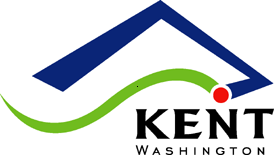 12
12
Opportunity
Motivation
Rationalization
Presentation Summary - Continued
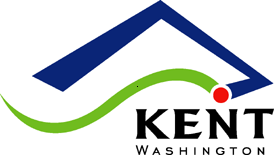 13
13
Presentation Summary - Continued
Fraud is a violation of a trust with the taxpayers (goes beyond dollars)
Proper tone at the top is critical in prevention of fraud
Trust is not an internal control
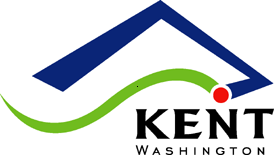 14
14
Presentation Summary - Continued
Anyone in an organization can commit fraud – Access, Skill and Opportunity
Internal controls are positional and situational, not personal (don’t place your staff at risk)
Employees respect what you inspect not expect (fraudsters don’t play by the rules)
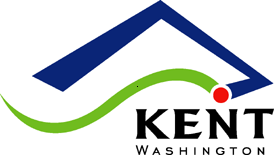 15
15
Presentation Summary - Continued
Importance of:   
Knowing your financial operations including asking “what could go wrong?”
Assessing impact and likelihood of occurrence of an adverse event
Proper segregation of duties
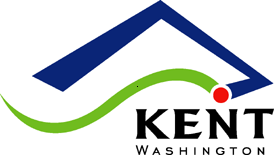 16
16
Presentation Summary - Continued
Importance of - Continued:
Proper audit trail (complete and accurate financial story)
Proper monitoring of financial operations and timely and effective follow-up on exceptions
Leveraging resources (you are not alone)
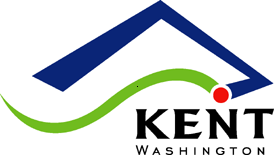 17
17
COSO Integrated Internal Control Framework
Risk-based framework whereby internal control:
Is a process not an end unto itself
Established by people at every level of the organization 
Reasonable rather than absolute assurance measured in three separate overlapping categories
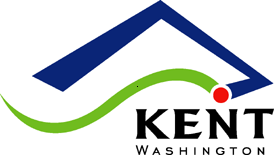 18
18
COSO IICF - Continued
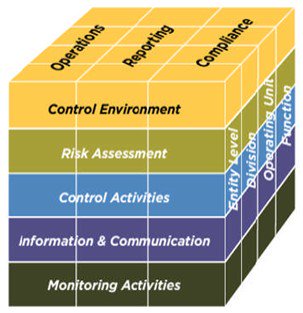 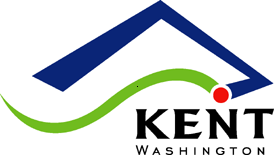 19
19
COSO IICF - Continued
Five Overlapping Elements:
Objectives
Components
Levels
Principles
Points of Focus
Visualized through the Integrated Internal Control Framework Cube
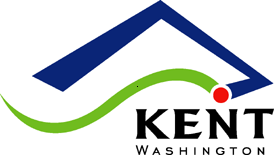 20
20
COSO IICF - Continued
Three Objectives:
Operations
Reporting
Compliance
Five Components:
Control Environment 
Risk Assessment
Control Activities
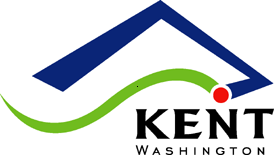 21
21
COSO IICF - Continued
Five Components - Continued:
Information and Communication
Monitoring Activities
Four Levels:
Entity Level 
Division
Operating Unit
Function
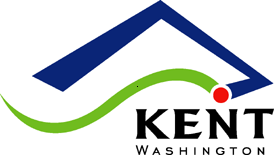 22
22
COSO IICF - Continued
17 Principles:  
Representing fundamental concepts associated with each Component of an effective internal control system, each supported by one or more Points of Focus.  
77 Points of Focus:
Important characteristics of one or more Principles (five impact more than one)
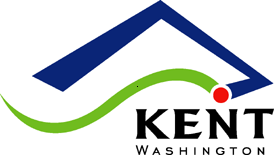 23
23
COSO IICF - Continued
Illustration:  
Control Environment (five Principles)
Selected Principle – Commitment to integrity and ethical values
Two Selected Points of Focus – Sets the Tone at the Top and establishes Standards of Conduct
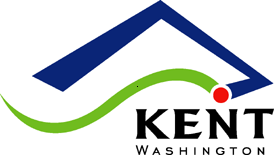 24
24
Audit Risk Heat Map –Illustrative Only
Accounting System
Journal Entries
Payroll
Receipting
Small & Attractive Capital Assets
Credit Cards
Accounts Payable
Disbursements 
(e.g. Wire Transfers)
Capital Assets
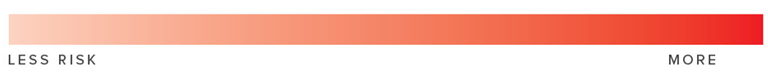 Audit Risk Heat Map – Continued
Department
Equipment Rental
Parks
Finance
Court
Fire
Police
Public Works
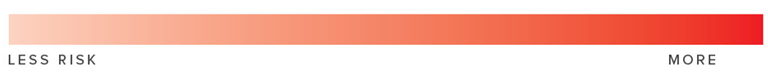 Audit Risk Heat Map – Continued
Operation - Likelihood
Fuel Island
Construction Contracts
Travel
Credit Cards
Outgoing Wire Transfers
Overtime
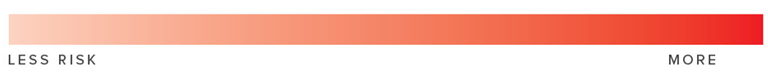 Audit Risk Heat Map – Continued
Operation - Impact
Outgoing Wire Transfers
Fuel Island
Travel
Construction Contracts
Credit Cards
Overtime
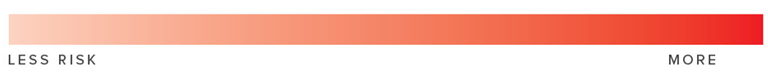 Check-for-Cash Substitution Scheme
The Scheme:  Recorded customer cash payments are replaced by unrecorded customer check payments
Fraudster prepares separate deposit ticket (false) for transmittal with the accounting records
Fraudster prepares separate deposit ticket (correct) for transmittal with the money to the bank
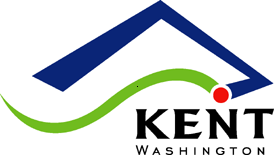 29
29
Check-for-Cash Substitution Scheme - Continued
The Result:  Total receipts agrees to total deposit ticket; however, cash (stolen) is short to receipts
The Solution:  Always verify check and cash composition per the accounting records to the bank-validated deposit ticket or equivalent record from the bank
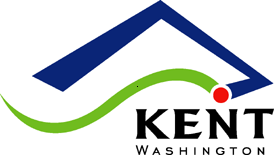 30
30
Receipting System
Deposit Ticket
John Smith
Sue James
Rex Long
    Total Cash

Rob Brown
Kim Jones
  Total Checks

Total Revenue
Currency

Checks:
Rob Brown
Kim Jones
Mary Hanks
  Total Checks

Total Deposit
$1,000
     500
     700
$2,200
$1,300
$  500
    800
    900
$2,200
$  500
    800
$1,300
$3,500
$3,500
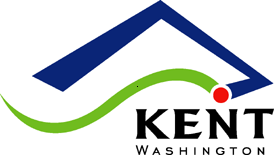 31
31
Accounts Receivable Lapping Scheme
The Scheme:  Stolen customer payment is replaced by payment(s) received from another customer
Customer A pays $100 for their utility bill (stolen)
Customer B pays $100 for their utility bill
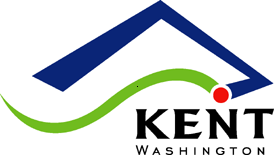 32
32
Accounts Receivable - Continued
Fraudster applies $100 of Customer B payment to Customer A account
Customer C pays $100 to their account
Fraudster applies Customer C payment to Customer B account
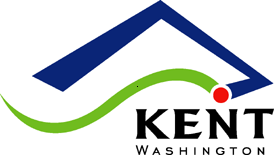 33
33
Accounts Receivable - Continued
Fraudster eventually records false write-off or non-cash credit (e.g. false leak adjustment) to make shorted accounts whole
Usually requires creation of detailed records outside of the victim organization’s accounting system
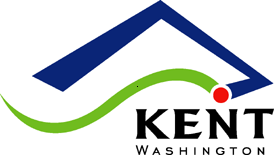 34
34
Fraudster’s House of Cards – 
Before and After
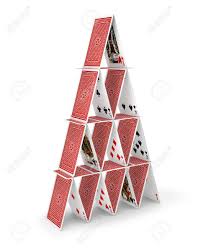 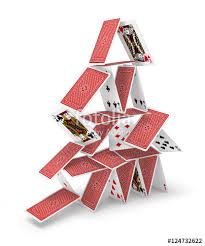 Source:  shutterstock.com
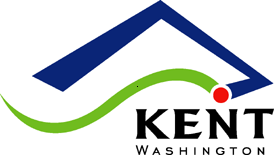 35
35
Case Study:  Water District
Perhaps the best illustration of an accounts receivable lapping scheme
1997
Loss:  $357,237
Perpetrator:  Accounts Receivable Clerk
Sentencing: Plead guilty - 33 months
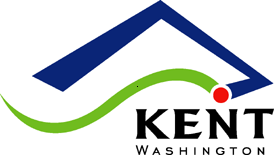 36
36
Case Study - Continued
Primary Scheme:  Accounts Receivable Lapping – over 4,000 accounts (23%)
Other schemes:
Check-for-cash substitution
Unauthorized account write-offs and adjustments
Detection: Routine SAO annual audit
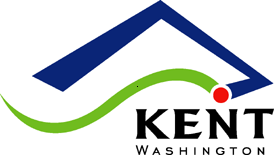 37
37
Case Study - Continued
Red Flags – Partial List:
Segregation of duties problem
Very little cash in deposits
Delinquent accounts receivable and adjustments not monitored
Irregular documents present in utility stub batches and many changes
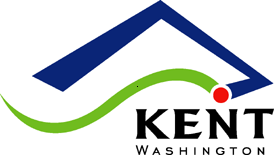 38
38
Fraud Casebook Lessons from the Bad Side of Business
Published by the ACFE
62 fraud cases in the following areas:
Asset Misappropriation (41)
Corruption Schemes (nine)
Financial Statement Schemes (six)
Other Schemes (six)
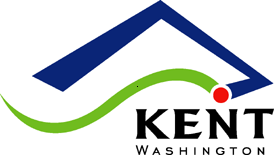 39
39
Fraud Casebook - Continued
Brief walk-through of two cases used by Kent Internal Audit for Finance Department Newsletter
Articles incorporated Internal Audit observations
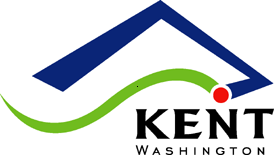 40
40
Fraud Casebook - Continued
“A New York State of Mind” by Martin T. Biegelman, CFE
Kent Internal Audit Alternate Title: “A New York State of Fraud – A Den of Thieves Making Music Together”
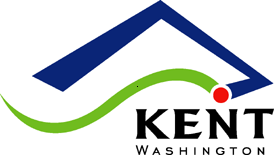 41
41
Fraud Casebook - Continued
New York Insurance Fraud Task Force
256 defendants – Over $500 million in losses impacting nearly every U.S. insurance company
Licensed public adjusters – Represent claimant
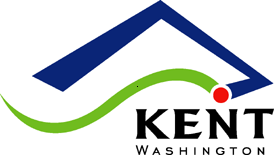 42
42
Fraud Casebook – Continued (New York)
NY Public adjusters usually receive 5% to 10% commission for recoveries
Kickbacks paid by public adjusters to insurance company adjusters and/or experts to inflate property insurance claims
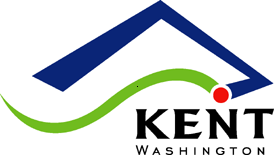 43
43
Fraud Casebook – Continued (New York)
Public adjusters typically received up to 50% of settlements, then split the money with other participants
First case:
Discount Furniture Store
Minor fire damage (arson)
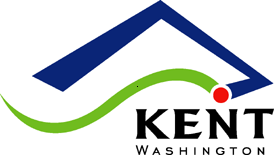 44
44
Fraud Casebook – Continued (New York)
First case - Continued:
Store submitted $10,000 claim
Public adjuster, insurance company adjuster and salvage expert conspired with store to submit $100,000 claim
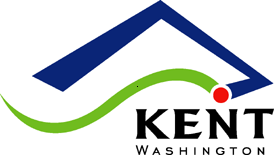 45
45
Fraud Casebook – Continued (New York)
First case - Continued:
Claim was never paid
Public adjuster and insurance company adjuster agreed to cooperate
Salvage expert sent to prison
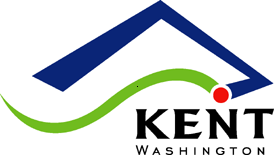 46
46
Fraud Casebook – Continued (New York)
First case - Continued:
Resulted in numerous defendants awaiting trial for other cases to plead guilty
Sentencing for 256 defendants ranged from probation to 15 years in prison plus fines and restitution
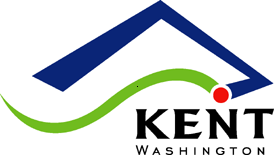 47
47
Fraud Casebook – Continued (Hotel)
“The Skim Sisters” by Adam K. Bowen, CFE, CPA, M.Acc
Kent Internal Audit Alternate Title: “Fraudsters that Check-in, But Don’t Check Out”
Scheme – Vacancy Fraud
$95,000 (Ten-Month Period)
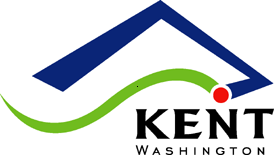 48
48
Fraud Casebook – Continued (Hotel)
Upscale hotel in Atlanta (200 rooms - $16 Million Annual Revenues)
Typically rooms taken out of service for maintenance (not unusual)
Front Desk Operations Manager hired lifetime friend as Director of Housekeeping
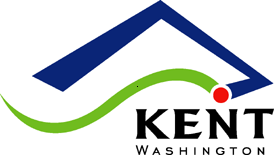 49
49
Fraud Casebook – Continued (Hotel)
Front Desk Operations Manager offered guests without reservations up to 50% discount if paying by cash (think also checks)
Customer assigned to room that was not officially in service
Stay not recorded to hotel reservation system or point of sale system
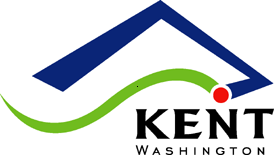 50
50
Fraud Casebook – Continued (Hotel)
Director of Housekeeping would clean the room and typically received $100 cash per week beyond regular salary
Manager typically worked double-shifts and rarely took vacations 
Fraud grew from one or two rooms per week to approximately ten per week
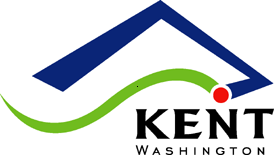 51
51
Fraud Casebook – Continued (Hotel)
Customer complained to the Desk Clerk that he did not receive promised refund because his room was not serviced on a regular basis
Fraud detected after Desk Clerk reported concern to management and investigation which included interviewing the customer
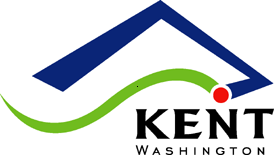 52
52
Fraud Casebook – Continued (Hotel)
Fraud likely could have also been committed if customers paid by check
Director of Housekeeping testified (three years probation - $10,000 restitution)
Front Desk Operations Manager (five years prison - $100,000 restitution)
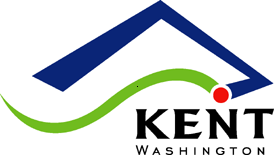 53
53
Monitoring Exercise - Municipal Court Revenues
The number of citations issued during 2018 increased by 15% from 2017 
2018 Court fines and forfeiture revenues decreased by 10% from 2017
IS THIS FRAUD?
Recognize the issue, follow-up,  document, and communicate
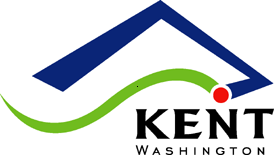 54
54
Monitoring Exercise – Continued
Next steps:
Determine if reasons provided, if any, are valid
Document and communicate results to management
Must notify SAO if known or suspected loss of public funds (RCW 43.09.185)
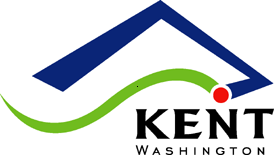 55
55
Monitoring Exercise – Continued
Some potential valid explanations:
Increase in number of Failure to Appears (FTAs)? 
Increase in referrals for collection?
Increase in number of case dismissals and/or reductions in fine?
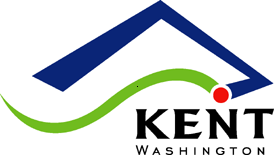 56
56
Monitoring Exercise – Continued
Some other potential “red flags”:
Reconciled Court checking account balance less than Court Trust Account subsidiary report 
Unauthorized waivers or reduction of fines (think JIS Accounts Receivable Adjustments Report)
Manual receipts not recorded to Judicial Information System
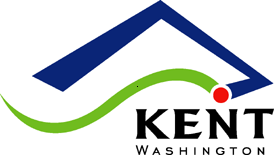 57
57
Concluding Thoughts
Taxpayers expect that public funds are reasonably safeguarded from waste, theft and abuse, and are used for valid and allowable purposes.
Employees expect that they are reasonably protected from being falsely accused of waste, theft and abuse of public funds.
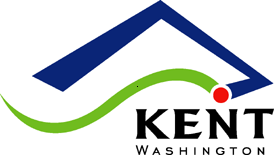 58
58
Concluding Thoughts - Continued
Fraud happens, even in state and local government
The keys to fraud prevention are awareness of financial operations, effective internal controls, and timely and effective monitoring
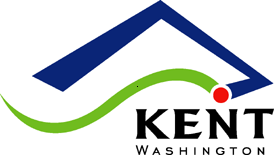 59
59
Additional Resources
Association of Certified Fraud Examiners (www.acfe.org)
Pacific Northwest Chapter/ACFE (www.fraud-examiners.org)
The Institute of Internal Auditor Nisqually Chapter 
(www.chapters.theiia.org/Nisqually)
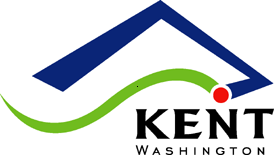 60
60
Additional Resources - Continued
Washington State Auditor’s Office (www.sao.wa.gov)
Book:  “Fraud Casebook Lessons from the Bad Side of Business” published by the ACFE (available from the ACFE and various retailers)
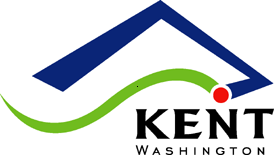 61
61
Questions?
Robert Goehring, CFE, CPA
City Auditor
City of Kent Finance Department rgoehring@kentwa.gov 
(253) 856-5262
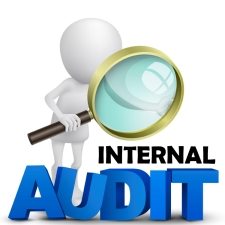 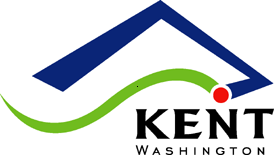 62
62